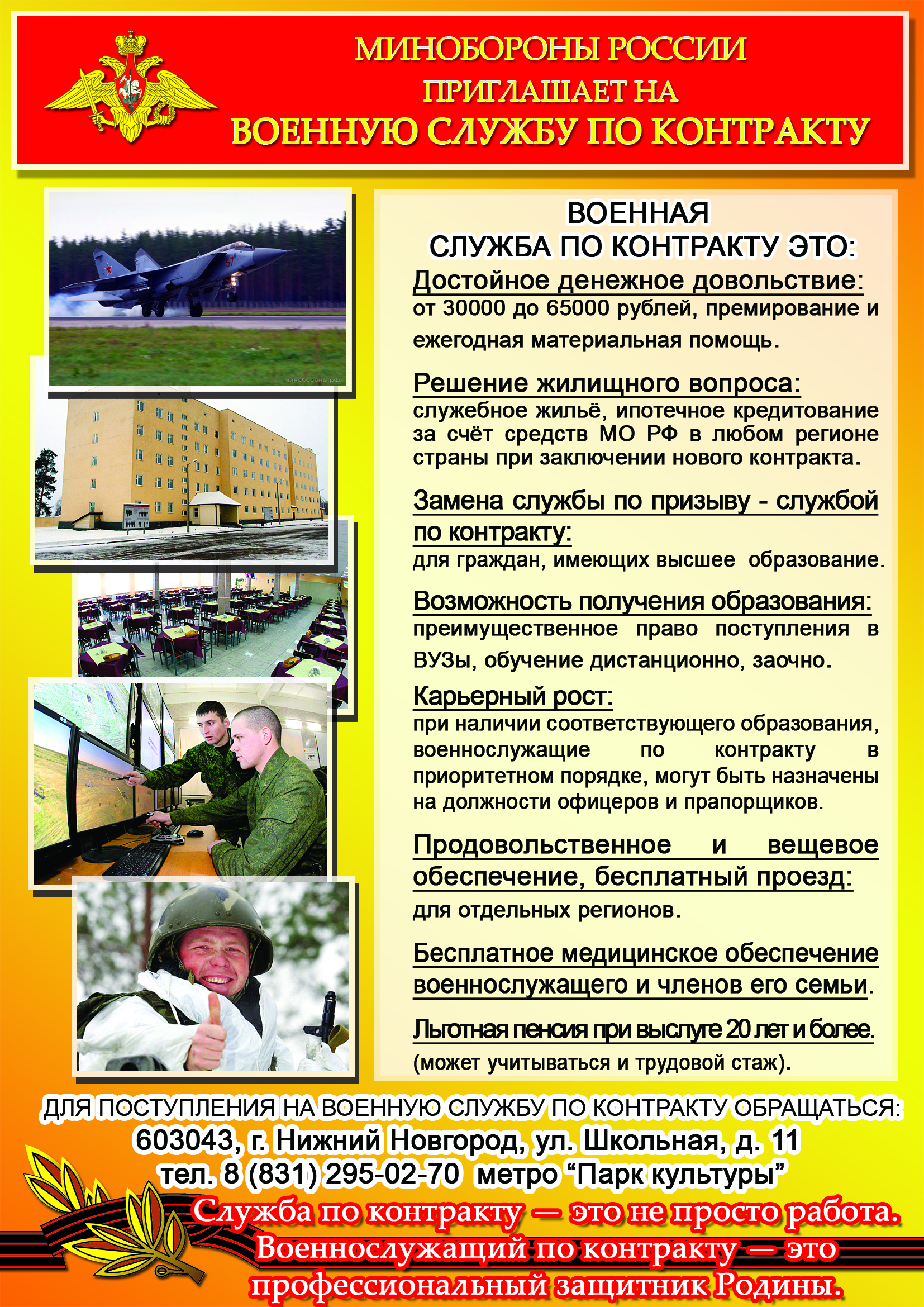 ДЛЯ ПОСТУПЛЕНИЯ
НА ВОЕННУЮ СЛУЖБУ ПО КОНТРАКТУ ОБРАЩАТЬСЯ:
390046, г. Рязань, ул. Фрунзе, д. 27
Тел. 8 (4912) 25 - 36 - 29 povsk - ryazan@yandex.ru ; vk.com/povsk_rzn
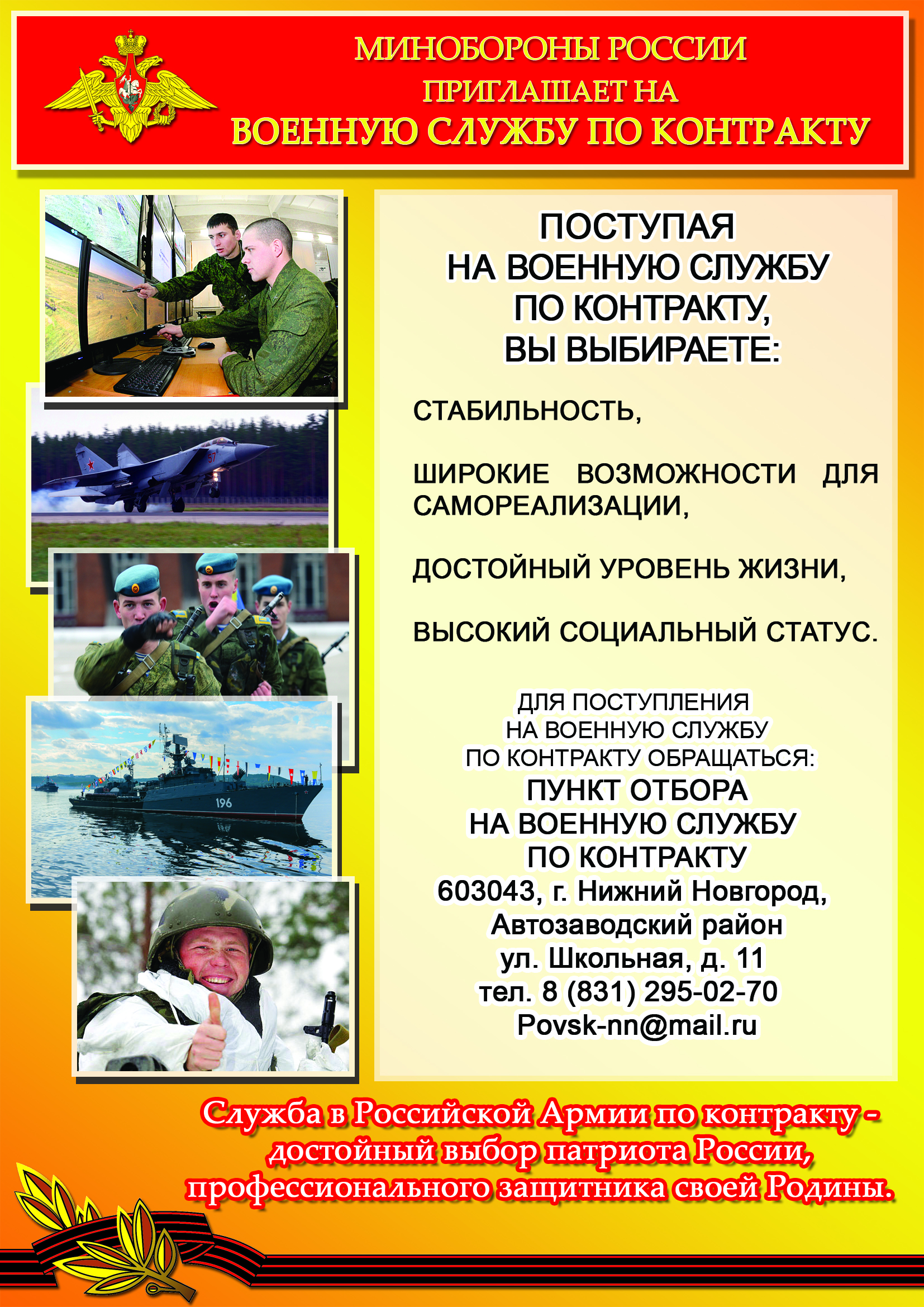 ДЛЯ ПОСТУПЛЕНИЯ
НА ВОЕННУЮ СЛУЖБУ ПО КОНТРАКТУ ОБРАЩАТЬСЯ:
390046, г. Рязань, ул. Фрунзе, д. 27
Тел. 8 (4912) 25-36-29 
povsk-ryazan@yandex.ru ; vk.com/povsk_rzn
ДЛЯ ПОСТУПЛЕНИЯ
НА ВОЕННУЮ СЛУЖБУ ПО КОНТРАКТУ ОБРАЩАТЬСЯ:
390046, г. Рязань, ул. Фрунзе, д. 27
Тел. 8 (4912) 25 - 36 - 29 povsk - ryazan@yandex.ru ; vk.com/povsk_rzn